সবাইকে শুভেচ্ছা
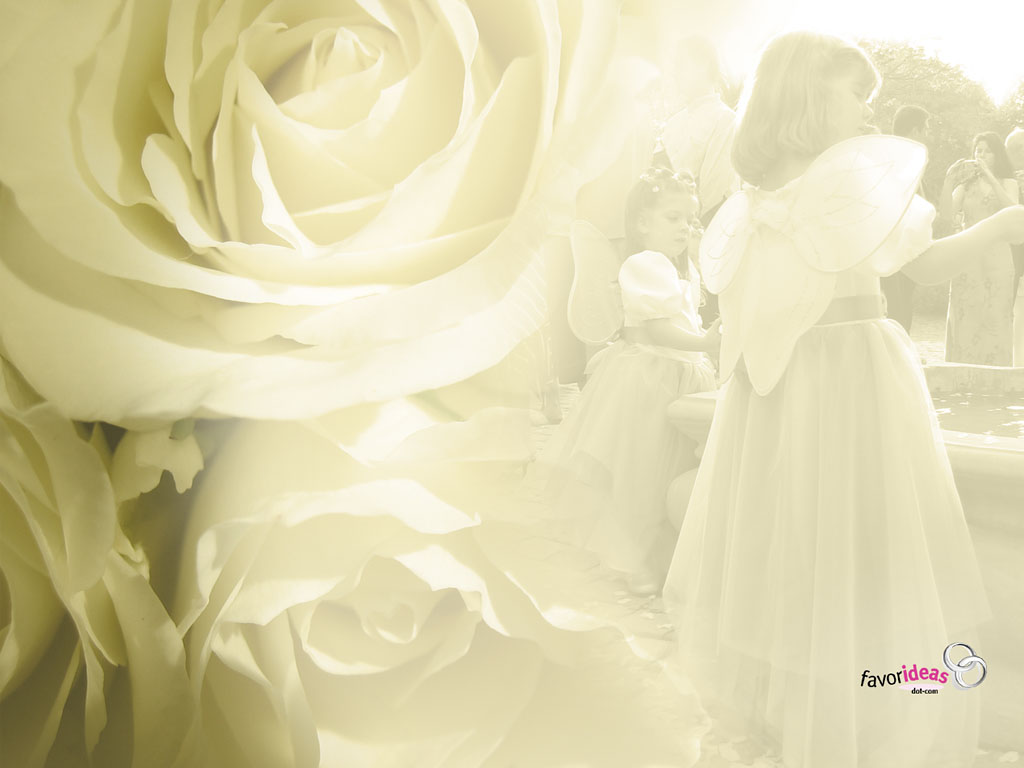 পরিচিতি
শ্রেণিঃ ৫ম
বিষয়ঃ প্রাথমিক বিজ্ঞান
পাঠঃ জীবনের জন্য পানি
পাঠ্যাংশঃপানি চক্র 
সময়ঃ ৪০ মিনিট
মো.মোস্তাফিজুর রহমানসহকারী শিক্ষকমহেশপুর সরকারি প্রাথমিক বিদ্যালয় ফুলবাড়ি,দিনাজপুর।
E-mail:mostafizpst@gmail.com
শিখনফলঃ
এই পাঠ শেষে শিক্ষার্থীরা-
৩.২.১ পানি চক্র ব্যাখ্যাসহ বর্ণনা করতে পারবে।
পানি চক্র
১। মেঘ কীভাবে সৃষ্টি হয়?
২।মেঘ কীভাবে বৃষ্টি হয়ে ভূপৃষ্ঠে নেমে আসে ?
৩। ভূপৃষ্ঠ থেকে পানি কোথায় যায়?
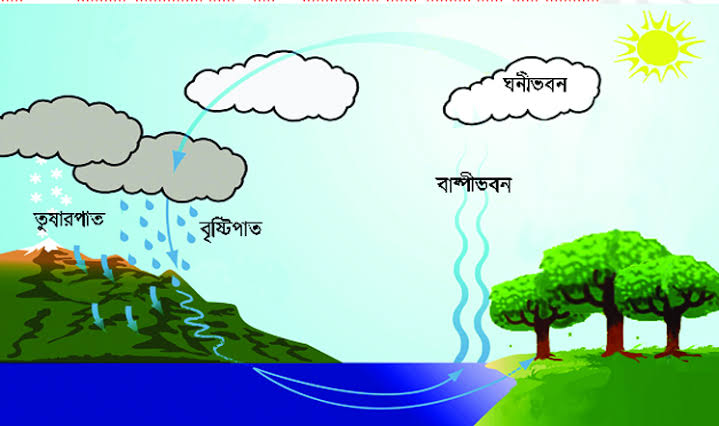 যে প্রক্রিয়ায় পানি বিভিন্ন অবস্থায় পরিবর্তিত হয়ে ভূপৃষ্ঠ ও বায়ুমন্ডলের সর্বত্র ছড়িয়ে পড়ে তাকে পানি চক্র বলে ।
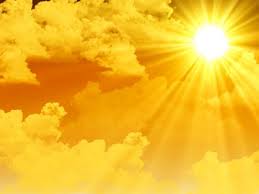 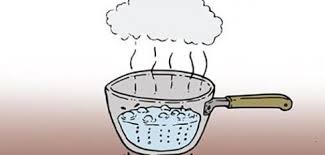 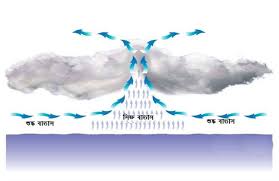 পানি ক্রমাগত সূর্যের তাপে বাষ্পে পরিণত হয়। তরল থেকে বাষ্পে পরিণত হওয়ার প্রক্রিয়াকে বাষ্পীভবন বলে।
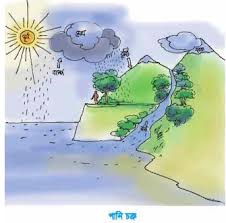 বাষ্প থেকে তরলে পরিণত হওয়ার প্রক্রিয়াকে ঘনীভবন বলে।
এক নজরে 
পানি চক্রের
ধাপ সমূহ
ঘনীভবন
পানি চক্র
বাষ্পীভবন
বৃষ্টিপাত
পুকুরের
পানি
পাঠ্য বইয়ের সংযোগঃ
১৯-২০ পৃষ্ঠা খোলো -
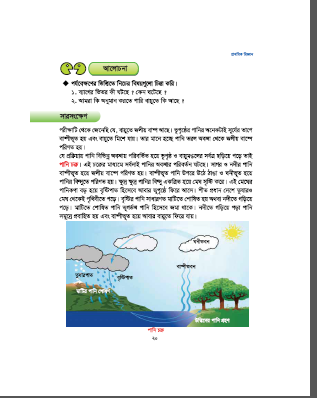 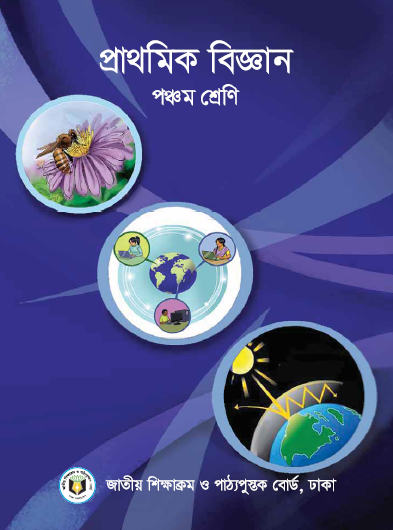 দলীয় কাজঃ
শিক্ষার্থীদের ৪/৫টি দলে ভাগ করে প্রশ্ন আলোচনা করে লিখতে দিবো -
১। পানি চক্র সম্পর্কে ৫টি বাক্য লেখ ?
মূল্যায়ন
১। মেঘে বৃষ্টির পানি কোথা থেকে আসে ?
২।পানি কয়টি অবস্থায় থাকে?
৩। পানি বাষ্প হয়ে কোথায় যায়?
ধন্যবাদ
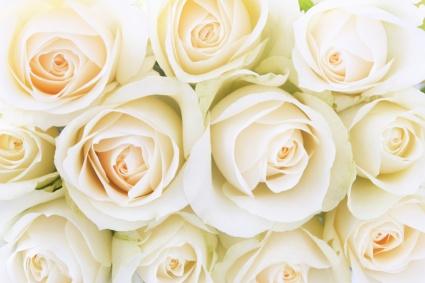